Önkormányzati választás 2019 - esélylatolgatás
Közvélemény-kutatások és számítások alapján készült becslések
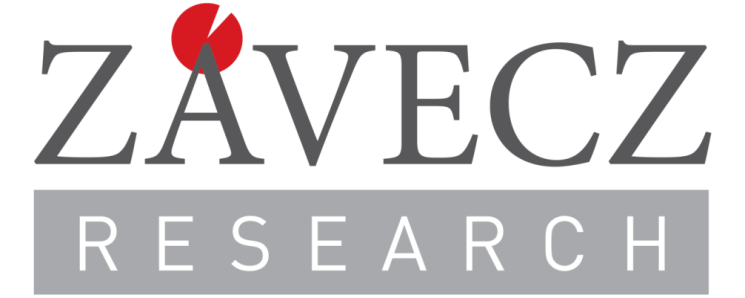 Megyei közgyűlések:

Minden megyében Fidesz-többség
Megyei jogú városok:

A 23-ból
17-18 kormánypárti,

5-6 ellenzéki polgármester választása várható:
Szegeden, Salgótarjánban biztosan,

de Hódmezővásárhelyen, Dunaújvárosban, Szombathelyen, Pécsen is elképzelhető, 

továbbá izgalmas lehet Eger és Miskolc is
Budapesti kerületek:

A 23-ból
13-15 kormánypárti,

6-8 ellenzéki polgármester választása várható:
A XIII., XIV., XV., XIX. kerületben biztosan,

de a VI., IX. is elképzelhető, 

továbbá izgalmas lehet az I., II., III., VII., VIII., XI. kerület is

A XX. kerületben Szabados Ákos, a XXIII.-ban Bese Ferenc az esélyes
Települési közgyűlések:

A megyei jogú városok és a budapesti kerületek közgyűlései az előzőnél sokkal kiegyenlítettebbek lesznek.

Több ellenzéki egyéni képviselő fog bekerülni, mint 2014-ben
Főpolgármester-választási preferenciák
(a biztos elmenetelt ígérő, jelöltek között választani tudók körében)
Az adatfelvétel a Pulzus-applikációval és IVR-technológiával készült, az összes megkérdezett 1343 fő
Főpolgármester-választási preferenciák
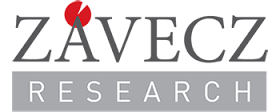